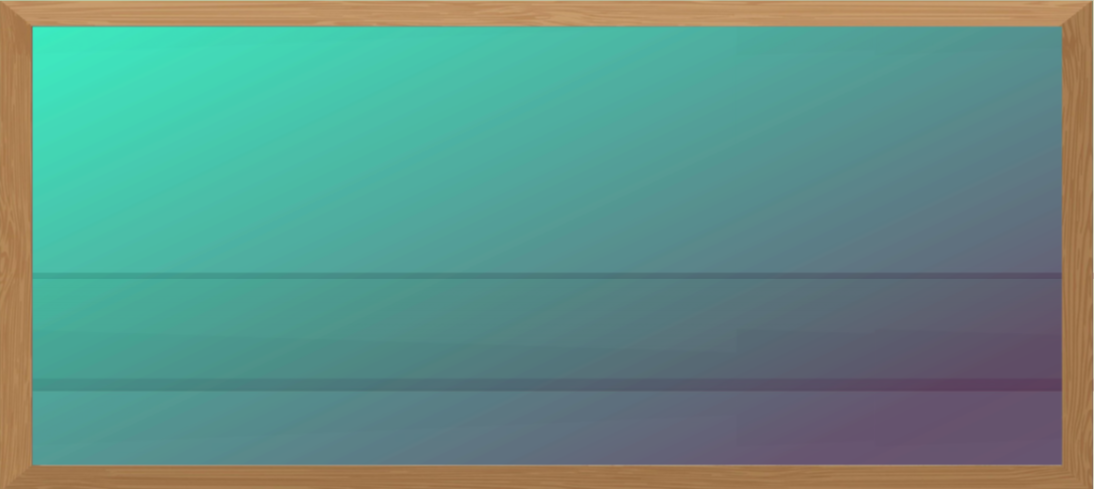 CHỦ ĐỀ 1: 
CÔNG NGHỆ VÀ ĐỜI SỐNG
Bài 5: Sử dụng máy thu hình 
(Tiết 1)
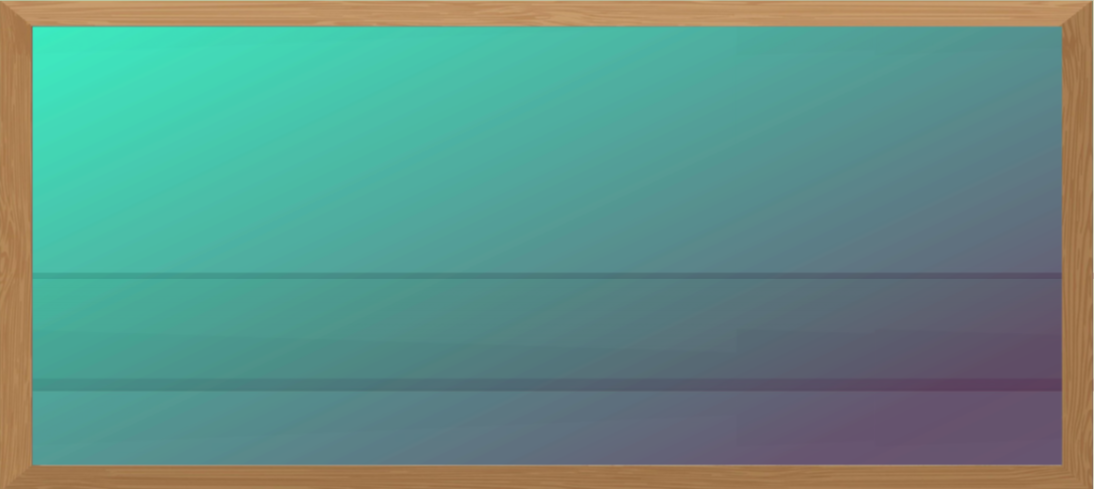 NỘI DUNG BÀI HỌC
Hiểu biết của em về máy thu hình
1
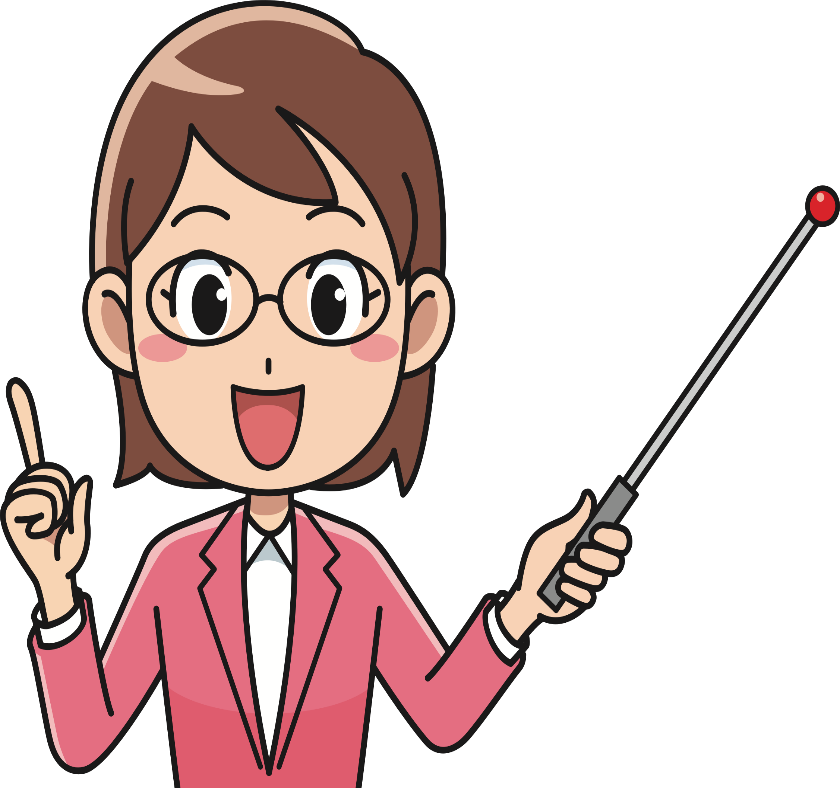 Tìm hiểu về tác dụng của máy thu hình
2
Trò chơi:
3
Ai nhanh ai đúng
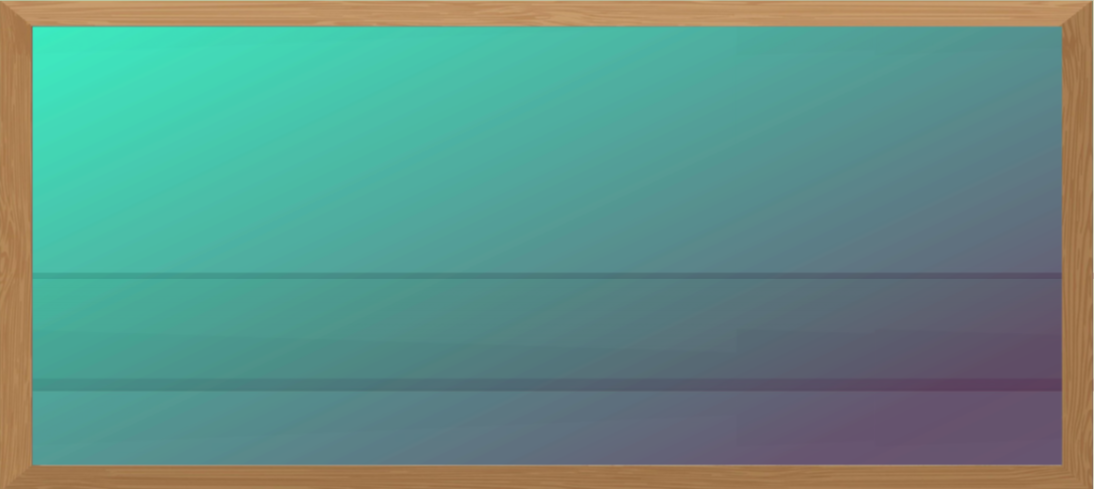 HOẠT ĐỘNG KHỞI ĐỘNG
1. Hiểu biết của em về máy thu hình
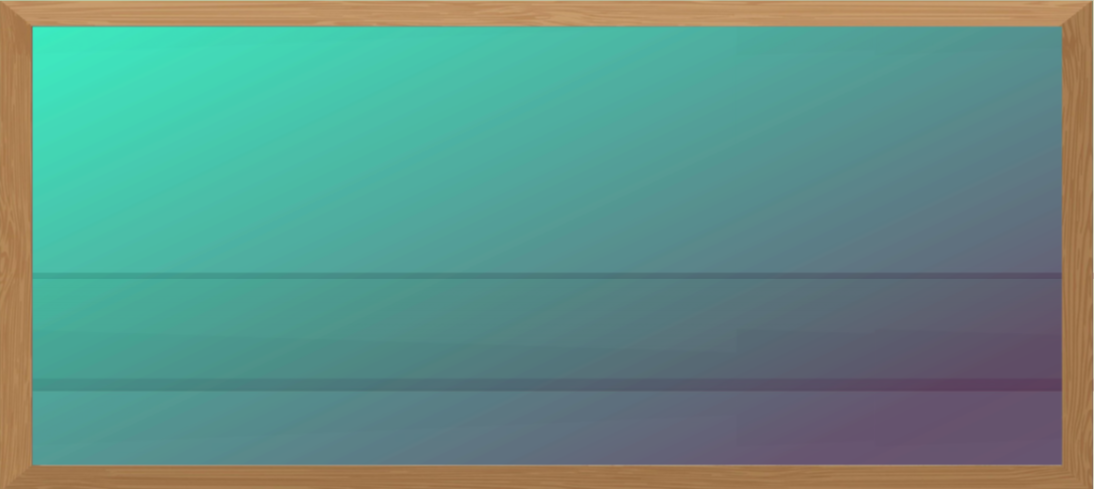 Quan sát và nhận xét :
Mọi người đang làm gì?
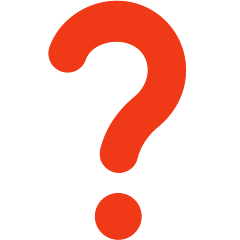 Xem tivi
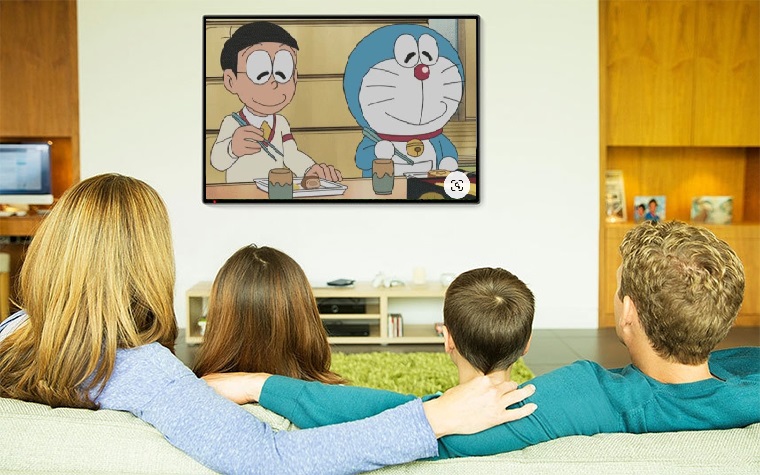 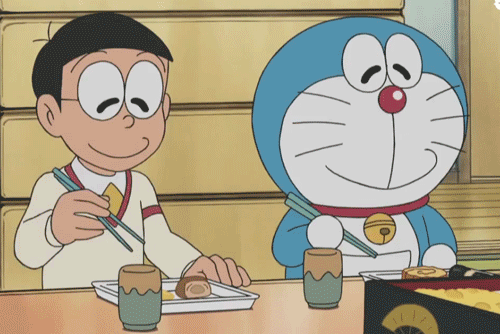 Em biết tên gọi nào khác của thiết bị đó?
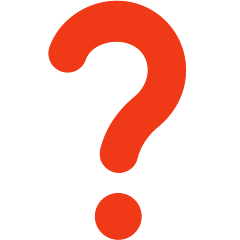 - Tivi
- Máy thu hình
Em thích xem chương trình nào?
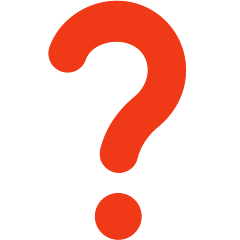 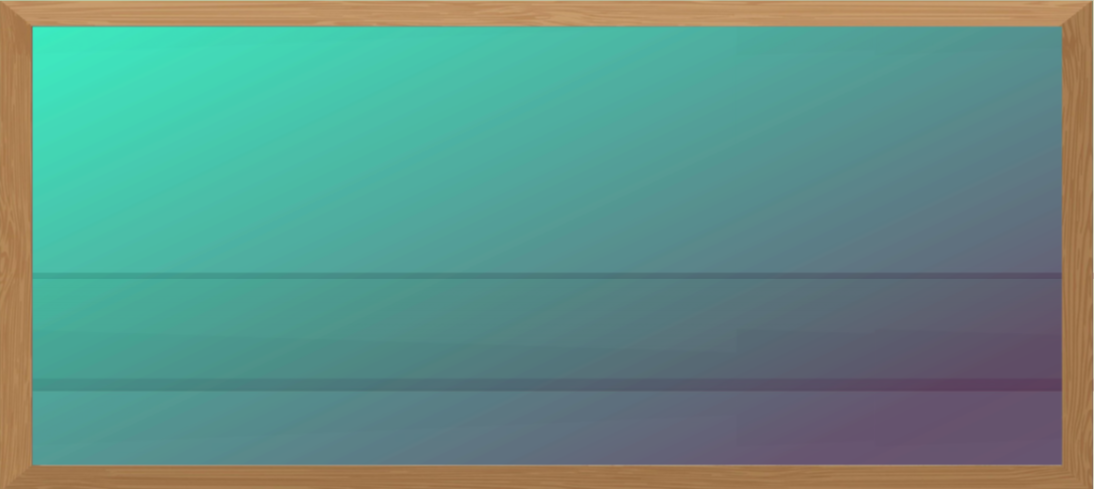 Máy thu hình (hay còn gọi là tivi) được sử dụng rất phổ biến hiện nay trong các gia đình. Có rất nhiều chương trình hấp dẫn và bổ ích cho các em.
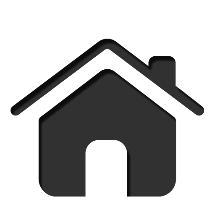 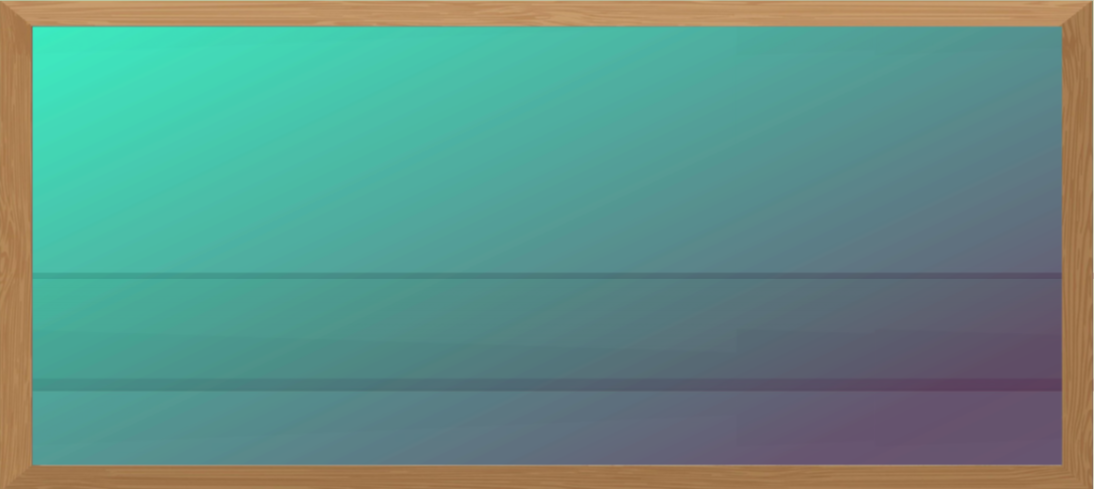 HOẠT ĐỘNG KHÁM PHÁ
2. Tìm hiểu về tác dụng của máy thu hình
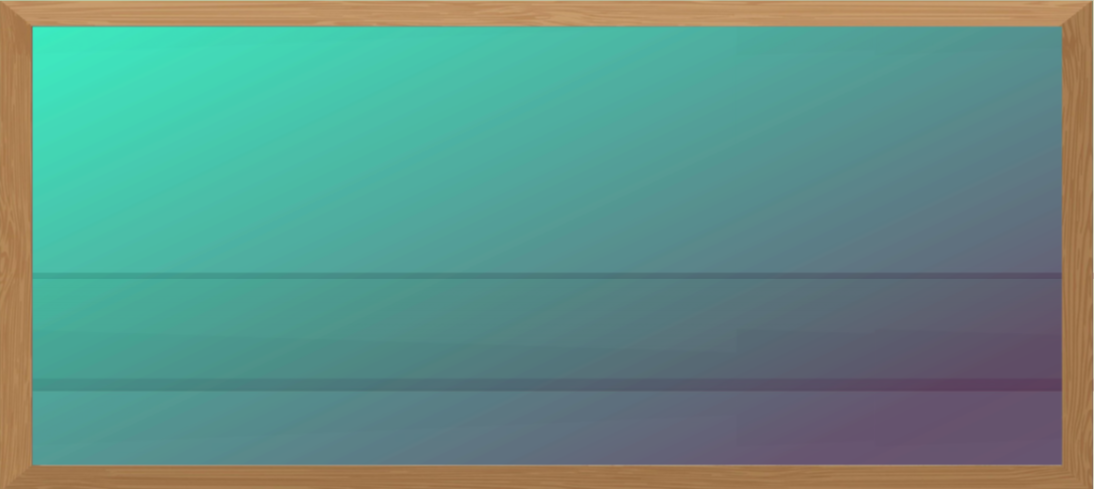 Quan sát và đọc thông tin trong các hình, nêu tác dụng của máy thu hình:
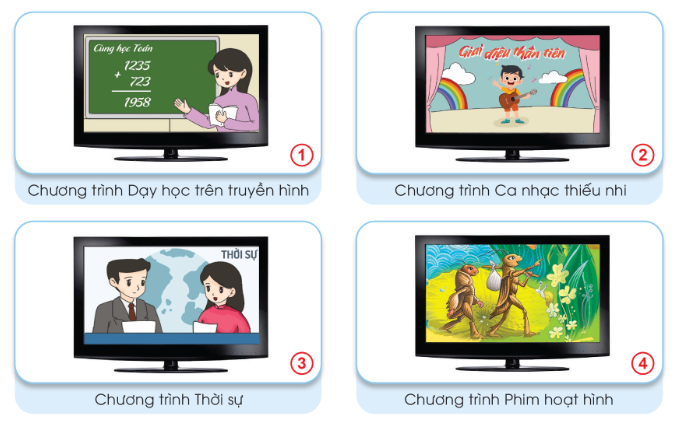 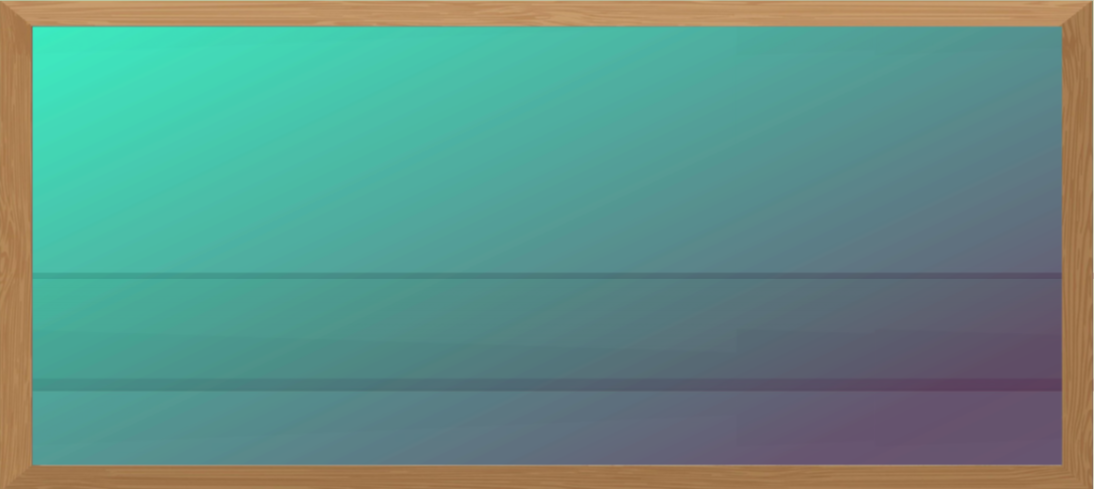 Quan sát và đọc thông tin trong các hình, nêu tác dụng của máy thu hình:
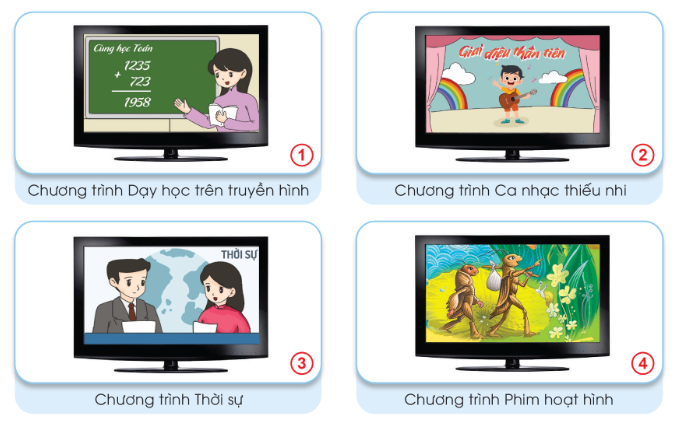 Giải trí
Phổ biến kiến thức
Cung cấp thông tin
Giải trí
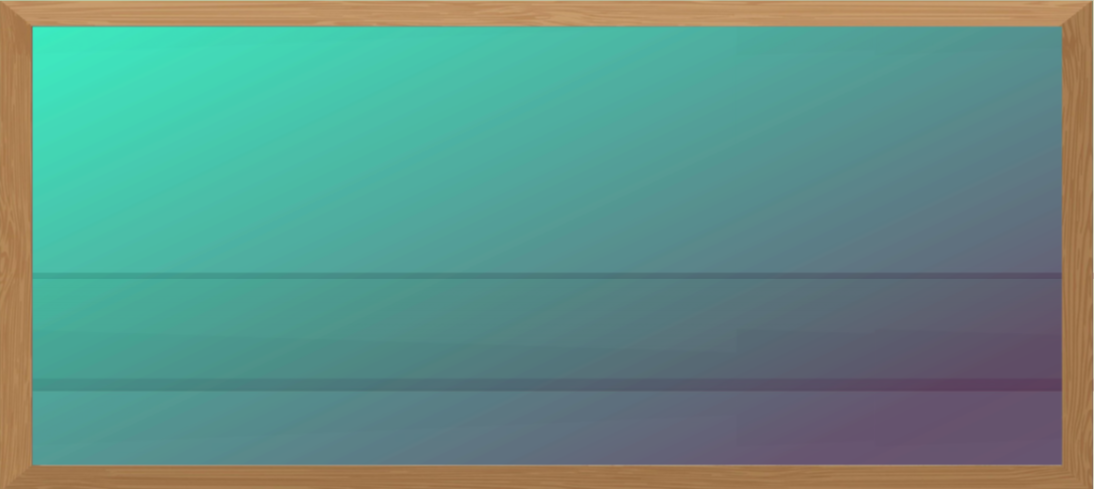 Máy thu hình (còn gọi là ti vi) dùng để xem các chương trình truyền hình.
 Nội dung chương trình truyền hình thường là: tin tức, thông tin giải trí và một số chương trình giáo dục.
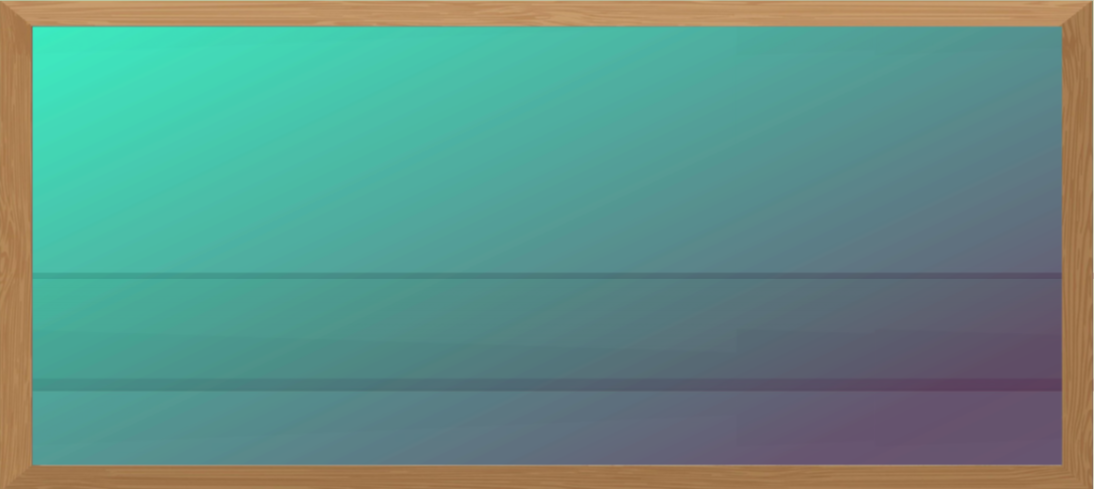 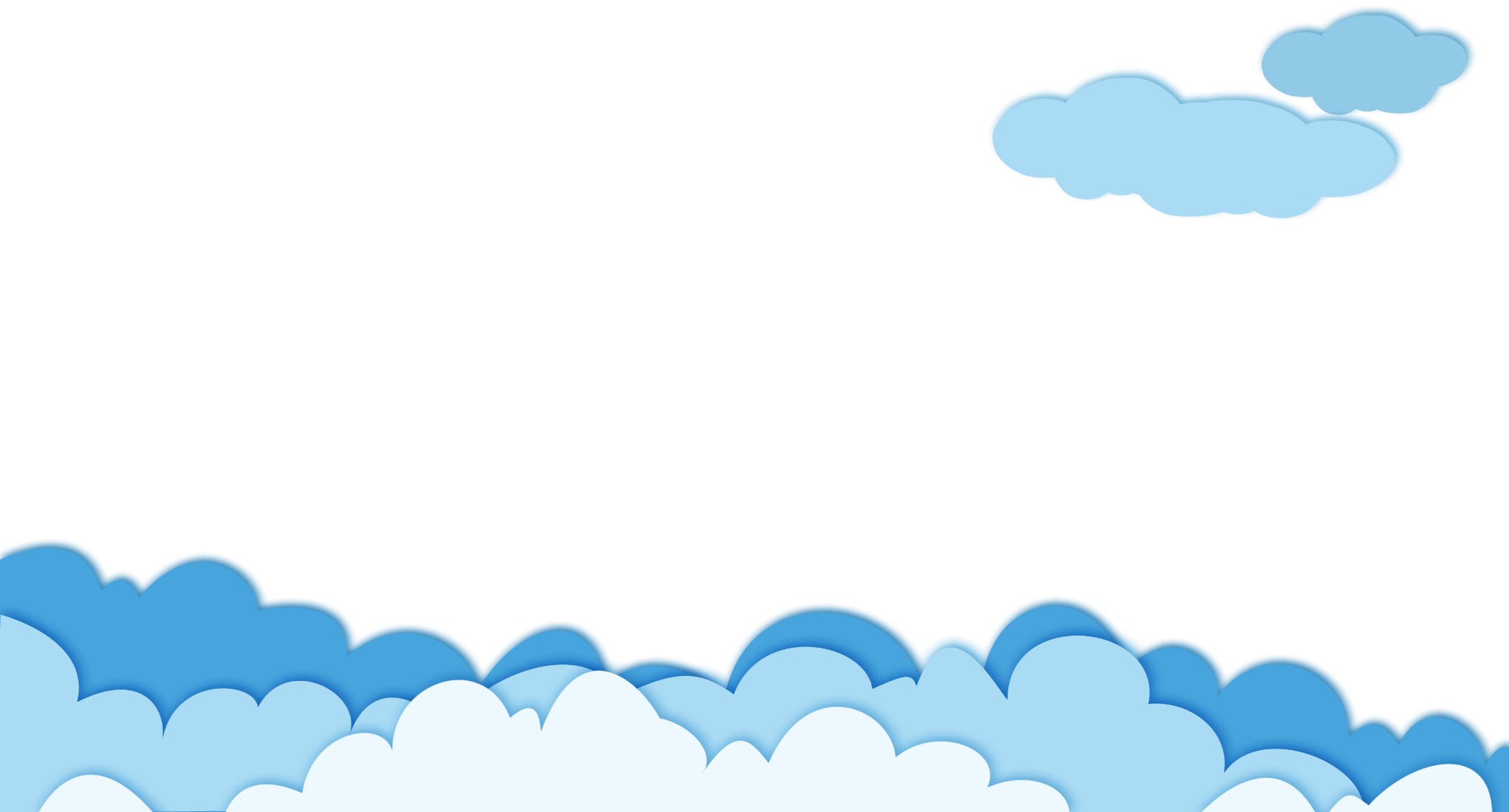 HOẠT ĐỘNG LUYỆN TẬP
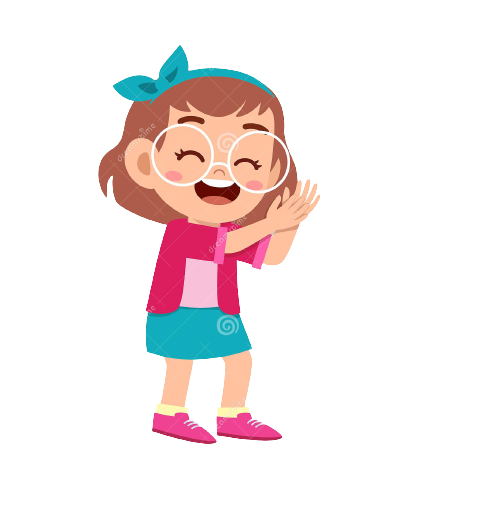 TRÒ CHƠI
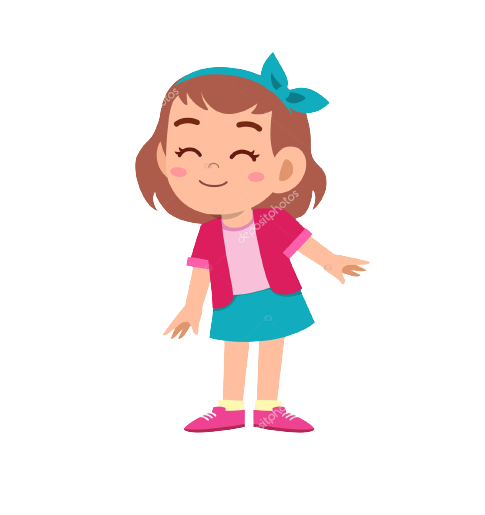 Ai nhanh ai đúng
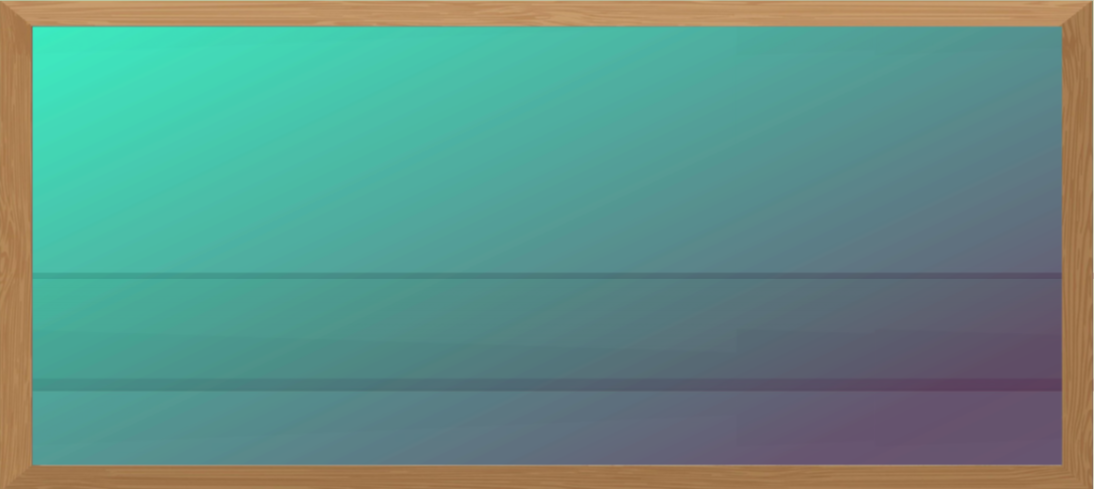 Phần 1
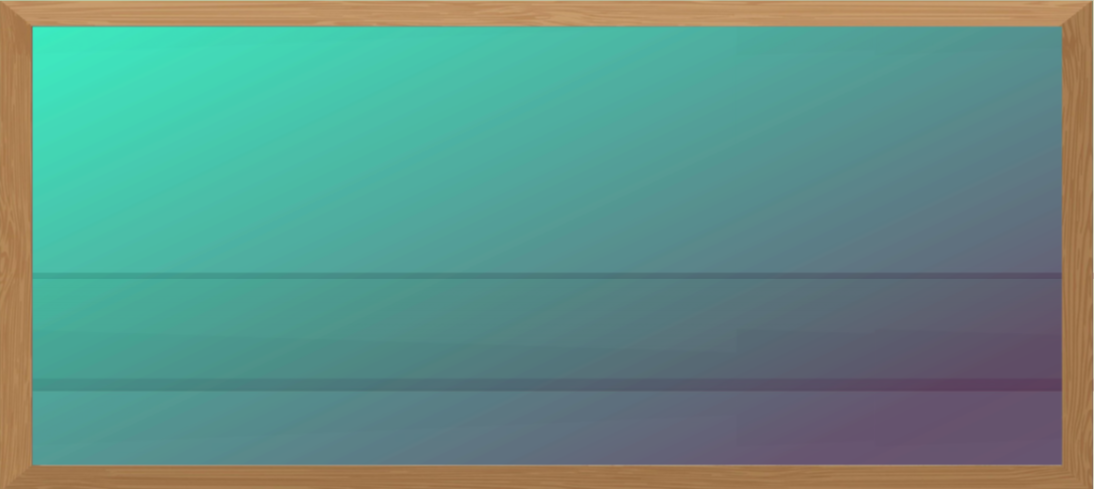 Phần 2
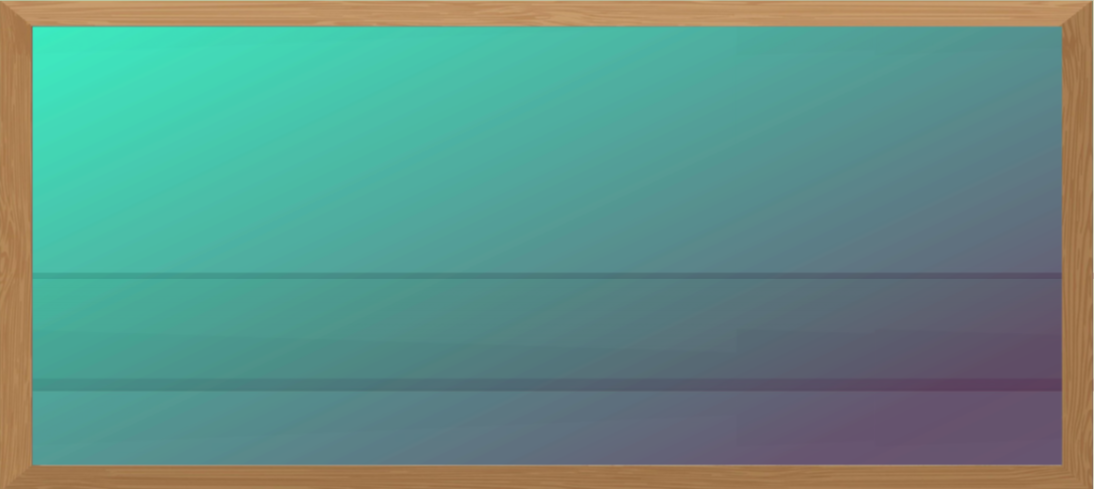 Tác dụng chính của máy thu hình là cung cấp thông tin, giải trí, phổ biến kiến thức.